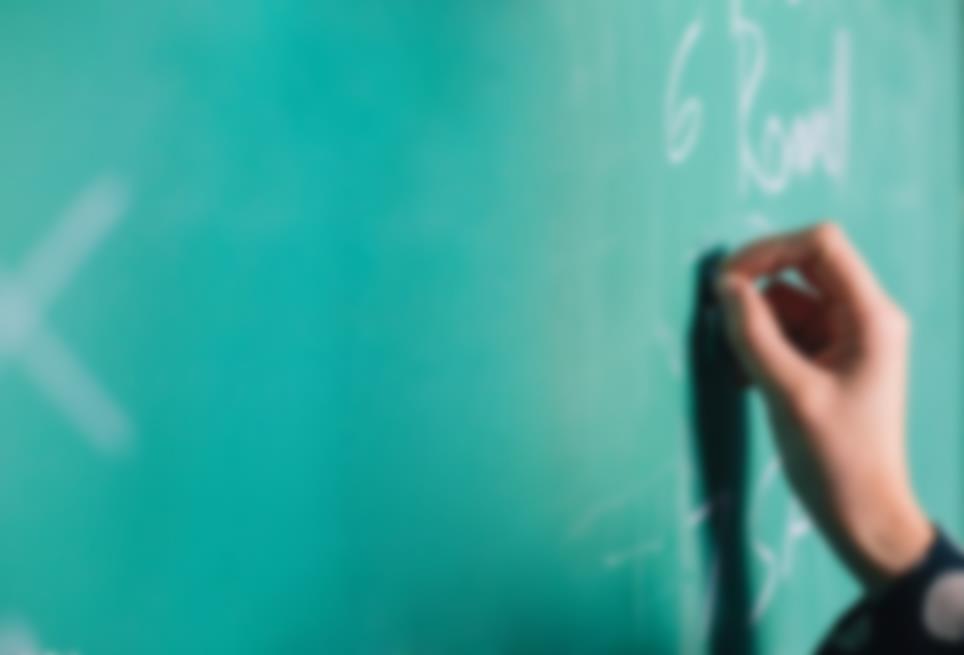 第四章 用SQL语句查询
MySQL数据表
MySQL数据库
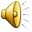 00
课堂回顾
Inner Join
创建内连接查询
Left Join
创建外连接查询
Right Join
01  创建子查询
目 录
第四章第三节
02     本章小结和作业
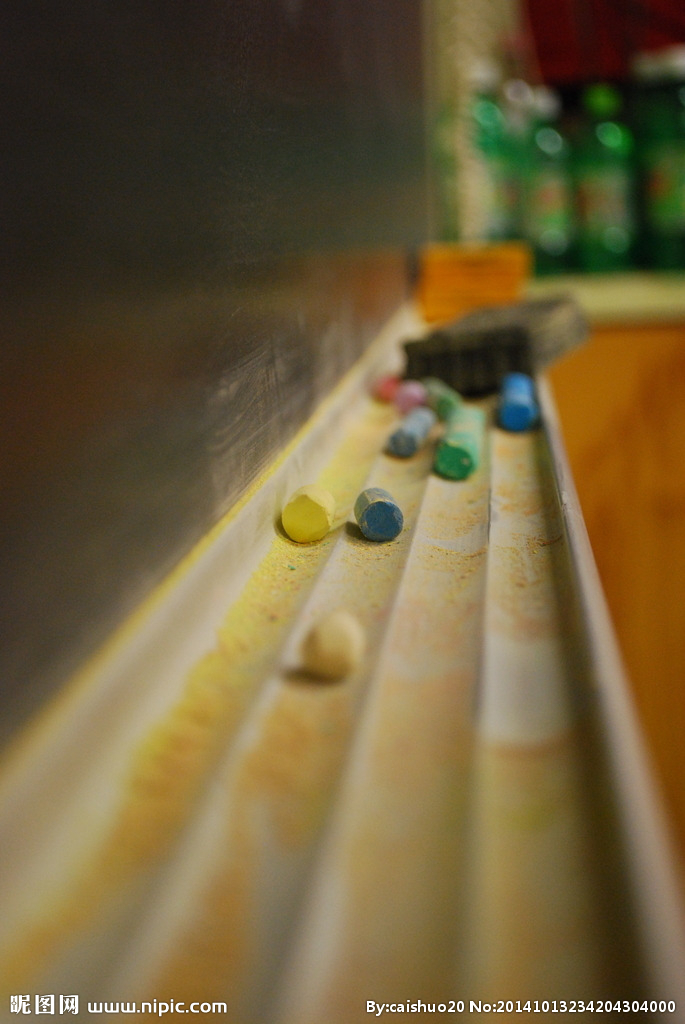 01
创建嵌套查询
和子查询
01
创建子查询
子查询是指在一个select语句中再包含另一个select语句，外层的select语句称为外部查询，内层的select语句称为内部查询或子查询。
    多数情况下，子查询出现在外部查询的where子句或having子句中，并与比较运算符、列表运算符IN和存在运算符EXISTS等一起构成查询条件，完成有关操作。
    需注意：子查询的 SELECT语句中不能使用 order by子句， order by子句只能对最终查询结果排序。
语法格式：
select 字段名表达式 from 表名 where 表达式 运算符（select 子查询）
01
创建子查询
根据内外查询的依赖关系，子查询分为相关子查询和不相关子查询两类。
（1）相关子查询
    如果内部查询的执行依赖于外部查询，则称为相关子查询。相关子查询的执行顺序是：首先选取父查询表中的第一行记录，内部的子查询利用此行中相关的属性值进行查询，然后父查询根据子查询返回的结果判断此行是否满足查询条件。如果满足条件，则把该行放入父查询的查询结果集合中。重复执行这一过程，直到处理完父查询表中的每一行数据。
01
创建子查询
（2）不相关子查询
    如果内部查询的执行不依赖于外部查询，则称为不相关子查询或嵌套子查询。不相关子查询的工作方式是：首先执行子查询，将子查询得到的结果集（不被显示出来）传递给外部查询，并作为外部查询条件的组成部分；然后执行外部查询，如果外部查询的条件成立，则显示查询结果，否则不显示。
01
创建子查询
1、使用IN/NOT IN关键字的子查询 
    如果子查询返回的是单列多个值，可以使用IN或者NOT IN运算符进行连接，判断某个属性列值是否在子查询的结果中
[例]  查询成绩>=70的学生信息。
SELECT  *   FROM 学生表
WHERE 学号 IN (SELECT 学号 FROM 成绩表 WHERE 成绩>=70)
[例]  查询平均分在80分及以上的学生信息。
SELECT  *   FROM 学生表
WHERE 学号 IN 
(SELECT 学号 FROM 成绩表 GROUP BY 学号 HAVING AVG(成绩)>=80)
01
创建子查询
2、比较子查询
    使用比较运算符的子查询
使用比较运算符
（=, >, <, >=, <=, !=）
[例]  查询与“王老五”同一个班的学生信息。
	SELECT   *  FROM 学生表
	WHERE 班级名称= (SELECT 班级名称 FROM 学生表
                 	WHERE 姓名= '王老五')  AND  姓名<> '王老五'
01
创建子查询
2、比较子查询
[例]  查询平均分低于60的学生学号和姓名。
	SELECT  学号,姓名 FROM 学生表 S
	WHERE  (SELECT avg(成绩)   FROM 成绩表 G
                 	WHERE 学号= S.学号)<60
01
创建子查询
3、使用SOME/ANY/ALL关键字的子查询    
关键字ANY或SOME表示字段值或表达式的值和子查询结果中某一个值满足比较关系，结果就为真。 
    =ANY表示等于子查询结果中的某一个，相当于IN；
    >ANY表示大于子查询结果中的某一个，大于最小值即可；
    <ANY表示小于子查询结果中的某一个，小于最大值即可；
01
创建子查询
3、使用SOME/ANY/ALL关键字的子查询
[例]  查询选修了6号课程的学生学号、姓名、班级名称。
SELECT  学号,姓名,班级名称   FROM 学生表
WHERE  学号 = ANY (SELECT 学号
         		    FROM 成绩表
         		    WHERE  课程编号=6)
01
创建子查询
3、使用SOME/ANY/ALL关键字的子查询    
关键字ALL表示字段值或表达式的值和子查询结果中所有的值满足比较关系，结果才为真。 
    >ALL表示大于子查询结果中的所有值，相当于大于最大值；
    <ALL表示小于子查询结果中的所有值，相当于小于最小值。
01
创建子查询
3、使用SOME/ANY/ALL关键字的子查询
[例]  查询每门课的最低分。
SELECT  *   FROM 成绩表 a
WHERE  成绩 <=ALL (SELECT 成绩
         		    FROM 成绩表 b
         		    WHERE a.课程编号=b.课程编号)
[例]  查询成绩大于或等于学号为2022346学生的所有成绩的学生成绩信息。
SELECT a.学号,姓名,课程编号,成绩  FROM 学生表 a,成绩表 b
WHERE a.学号=b.学号 AND 成绩>=ALL(
		SELECT 成绩 FROM 成绩表 
		WHERE 学号='2022346')
01
创建子查询
4、使用EXISTS创建子查询    
    带有EXISTS的子查询不返回任何实际数据，它只得到逻辑值“真”或“假” 。当子查询的的查询结果集合为非空时，外层的WHERE子句返回真值，否则返回假值。NOT EXISTS与此相反。
[例]  用含有EXISTS的语句查询选修了6号课程的学生姓名。
	SELECT 姓名
	FROM 学生表
	WHERE EXISTS ( SELECT *
                 		FROM 成绩表
                  	WHERE 学号 = 学生表.学号 AND 课程编号 = 6)
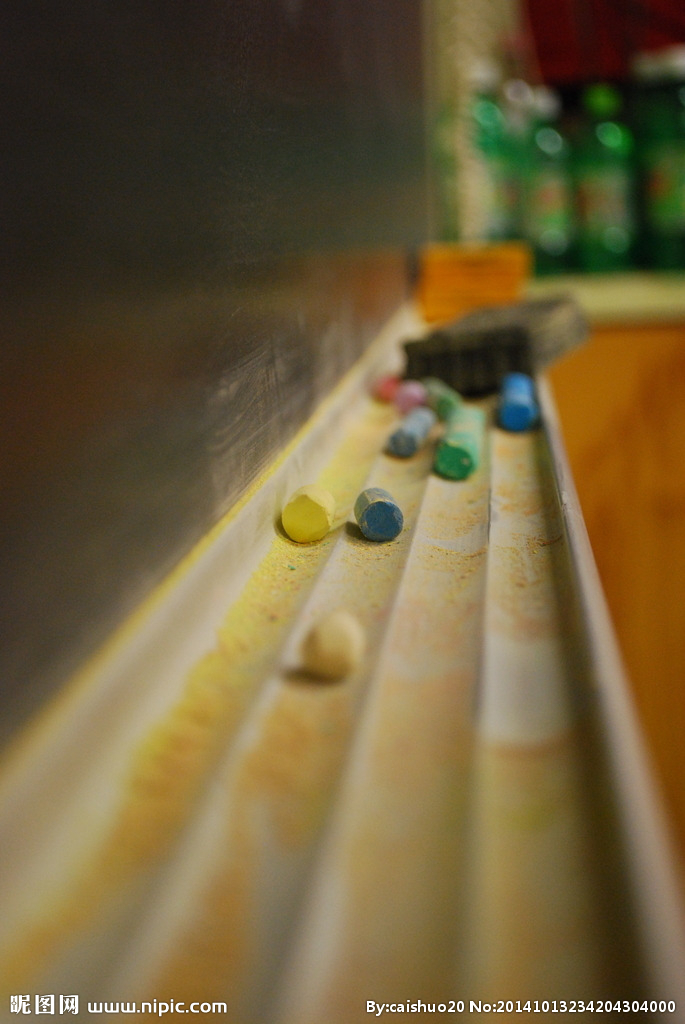 02
本章小结
02
本章小结
创建嵌套查询和子查询
创建单值嵌套查询
使用IN 关键字创建子查询
使用 ANY关键字创建子查询
使用 ALL 关键字创建子查询
使用EXISTS 关键字创建子查询
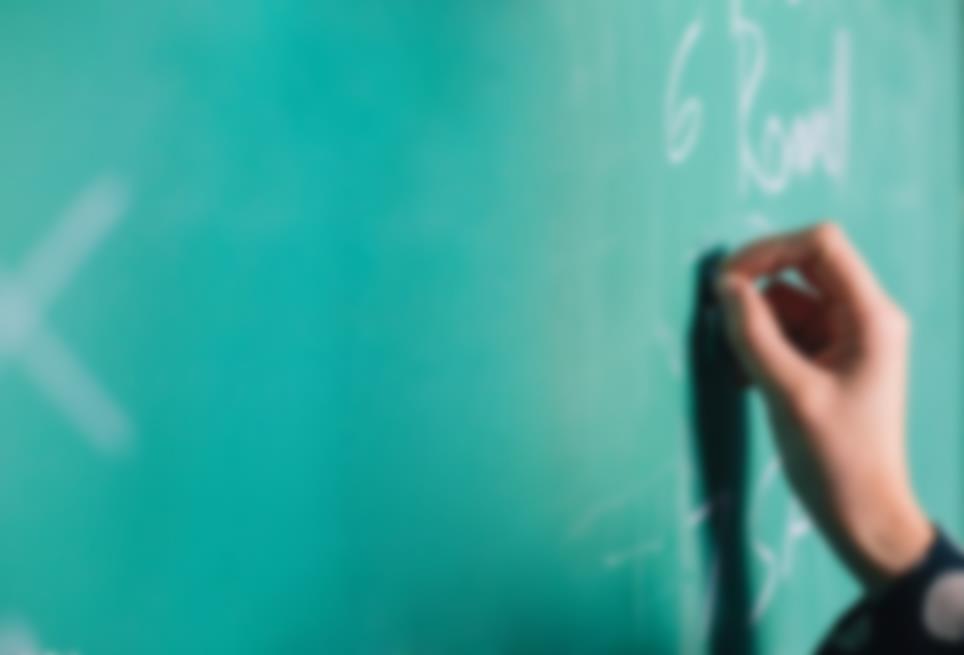 THANK YOU！
谢谢欣赏